Increasing Literacy Gains for a All Students:       Text Complexity and Diverse Readers in Grades 6-12
Instructional Support Professional Learning Forum
August 2020
1
Session Learning Goals
Increase understanding of the three components of text complexity
Identify barriers that each component may present for students 
Gain strategies and tools to overcome barriers and leverage each component to increase students’ comprehension, vocabulary, and reading stamina
2
Session Structure
3 Part Session
Text Complexity: Quantitative Measure
Text Complexity: Qualitative Measure (Break)
Text Complexity: Reader and Task Considerations
3
Quantitative Measure: What does it mean? How do I use it?
Part 1 of 3: Text Complexity and Diverse Readers in Grades 6-12
Part One Learning Goals
Gain a clearer understanding of what quantitative measures do and do not measure related to texts and to students.

Gain a clearer understanding of how to use the Lexile Framework for Reading as a quantitative measure to support standards-based instruction.
5
Text Complexity
Quantitative Measure
Qualitative Features
Qualitative
Features
Reader and Task Considerations
6
Quantitative Measure for Texts =
Sentence Length

Word Length

Unknown Words
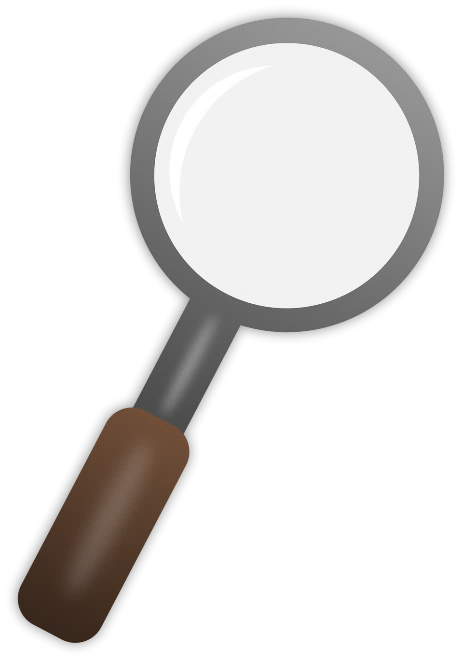 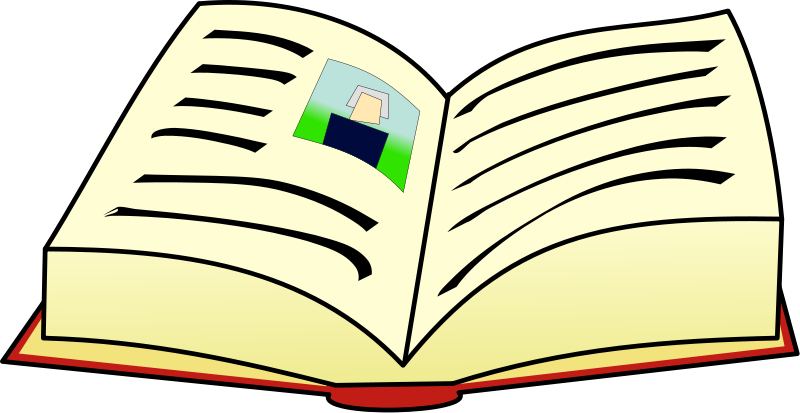 [Speaker Notes: To define the quantitative measure of a text, the number of words in each sentence, the number of syllables in each word, and the number of unknown words in the text are analyzed. Texts with longer sentences, multi-syllabic words, or specialized vocabulary have a higher Lexile measure than texts with simpler sentences, shorter words, or more commonly known words.]
Sample 1:
“I am excessively fond of a cottage; there is always so much comfort, so much elegance about them. And I protest, if I had any money to spare, I should buy a little land and build one myself, within a short distance of London, where I might drive myself down at any time, and collect a few friends about me and be happy. I advise everybody who is going to build, to build a cottage.”
[Speaker Notes: For example, Sense and Sensibility by Jane Austen measures at 1180L and has a complex sentence structure with frequent use of archaic or unknown vocabulary. (CLICK) Notice the length of this sentence as well as the placement of commas and use of conditional and prepositional phrases. This sentence can be difficult to follow and is one example of the type of phrasing which makes this text as a whole quantitatively rather complex.]
Sample 1:
“I am excessively fond of a cottage; there is always so much comfort, so much elegance about them. And I protest, if I had any money to spare, I should buy a little land and build one myself, within a short distance of London, where I might drive myself down at any time, and collect a few friends about me and be happy. I advise everybody who is going to build, to build a cottage.”
[Speaker Notes: For example, Sense and Sensibility by Jane Austen measures at 1180L and has a complex sentence structure with frequent use of archaic or unknown vocabulary. (CLICK) Notice the length of this sentence as well as the placement of commas and use of conditional and prepositional phrases. This sentence can be difficult to follow and is one example of the type of phrasing which makes this text as a whole quantitatively rather complex.]
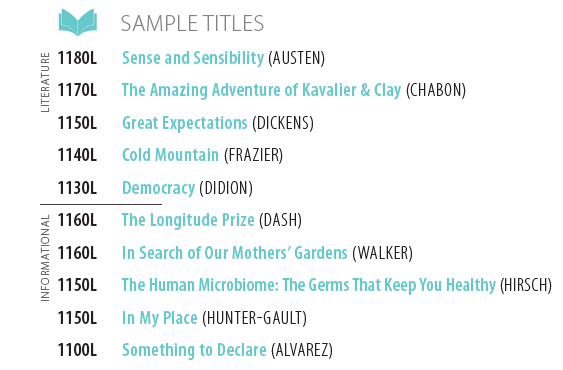 1180L Sense and Sensibility (AUSTEN)
This presentation constitutes the confidential information of MetaMetrics, Inc.  
Copyright ©2017.  All rights reserved.
[Speaker Notes: For example, Sense and Sensibility by Jane Austen measures at 1180L and has a complex sentence structure with frequent use of archaic or unknown vocabulary. (CLICK) Notice the length of this sentence as well as the placement of commas and use of conditional and prepositional phrases. This sentence can be difficult to follow and is one example of the type of phrasing which makes this text as a whole quantitatively rather complex.]
Sample 2: 
“Perhaps it had something to do with living in a dark cupboard, but Harry had always been small and skinny for his age. He looked even smaller and skinnier than he really was because all he had to wear were old clothes of Dudley's, and Dudley was about four times bigger than he was.”
[Speaker Notes: Meanwhile, books in the Harry Potter series measure on average around 940L and have moderately complex sentence structure and more modern vocabulary usage. (CLICK) And so, even though this sentence is fairly long (31 words), (CLICK) the words in the sentence are modern, every day words and the adjectives used to add detail are also very commonly used words and they are repeated within this section of text which keeps the complexity of this text only moderately complex.]
Sample 2:
“Perhaps it had something to do with living in a dark cupboard, but Harry had always been small and skinny for his age. He looked even smaller and skinnier than he really was because all he had to wear were old clothes of Dudley's, and Dudley was about four times bigger than he was.”
[Speaker Notes: Meanwhile, books in the Harry Potter series measure on average around 940L and have moderately complex sentence structure and more modern vocabulary usage. (CLICK) And so, even though this sentence is fairly long (31 words), (CLICK) the words in the sentence are modern, every day words and the adjectives used to add detail are also very commonly used words and they are repeated within this section of text which keeps the complexity of this text only moderately complex.]
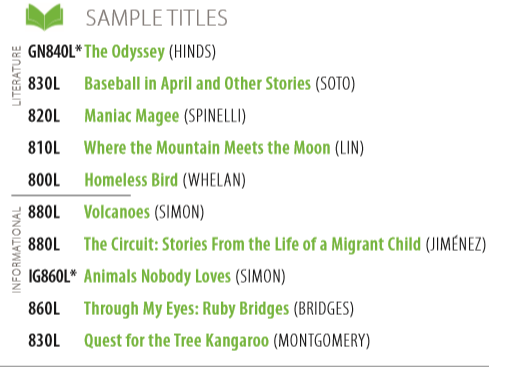 880L       Harry Potter and the Sorcerer’s Stone (ROWLING)
This presentation constitutes the confidential information of MetaMetrics, Inc.  
Copyright ©2017.  All rights reserved.
[Speaker Notes: Andrea

Meanwhile, books in the Harry Potter series measure on average around 940L and have moderately complex sentence structure and more modern vocabulary usage. (CLICK) And so, even though this sentence is fairly long (31 words), (CLICK) the words in the sentence are modern, every day words and the adjectives used to add detail are also very commonly used words and they are repeated within this section of text which keeps the complexity of this text only moderately complex.]
Quantitative measure of a text does not account for…
Quantitative Measure (Lexile)
Layers of Meaning
Figurative Language
Author’s Purpose
Craft and Structure
Language Conventions
Knowledge Demands
Qualitative Features
Qualitative
Features
Reader and Task Considerations
14
[Speaker Notes: Remember that the Lexile Framework for Reading defines the Quantitative measure of a text. This is only 1/3rd of text complexity. When teachers select texts for instruction, they also need to factor for the qualitative features of the text such as: layers of meaning, figurative language, author’s purpose, craft and structure, language conventions, and knowledge demands.]
Quantitative measure of a text does not account for…
Quantitative Measure (Lexile)
A student’s prior knowledge
A student’s interests or motivation to read
A student’s ability to use information gained to perform a task
Reader 
and Task Considerations
Qualitative Features
Reader and Task Considerations
15
[Speaker Notes: Remember that the Lexile Framework for Reading defines the Quantitative measure of a text. This is only 1/3rd of text complexity. When teachers select texts for instruction, they also need to factor for the qualitative features of the text such as: layers of meaning, figurative language, author’s purpose, craft and structure, language conventions, and knowledge demands.]
How does the Lexile Framework for Reading support instructional decision making?
16
ADVANCED READER & TEXT
Quantitative Complexity
Reading Ability
1200L
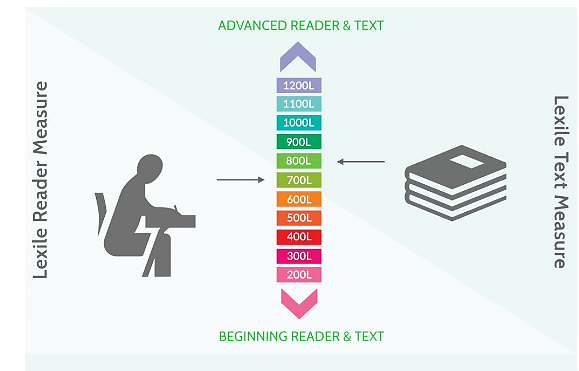 1100L
1000L
900L
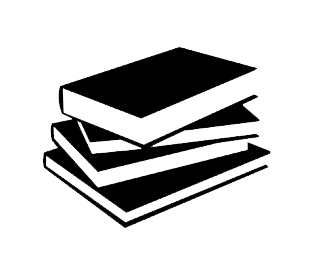 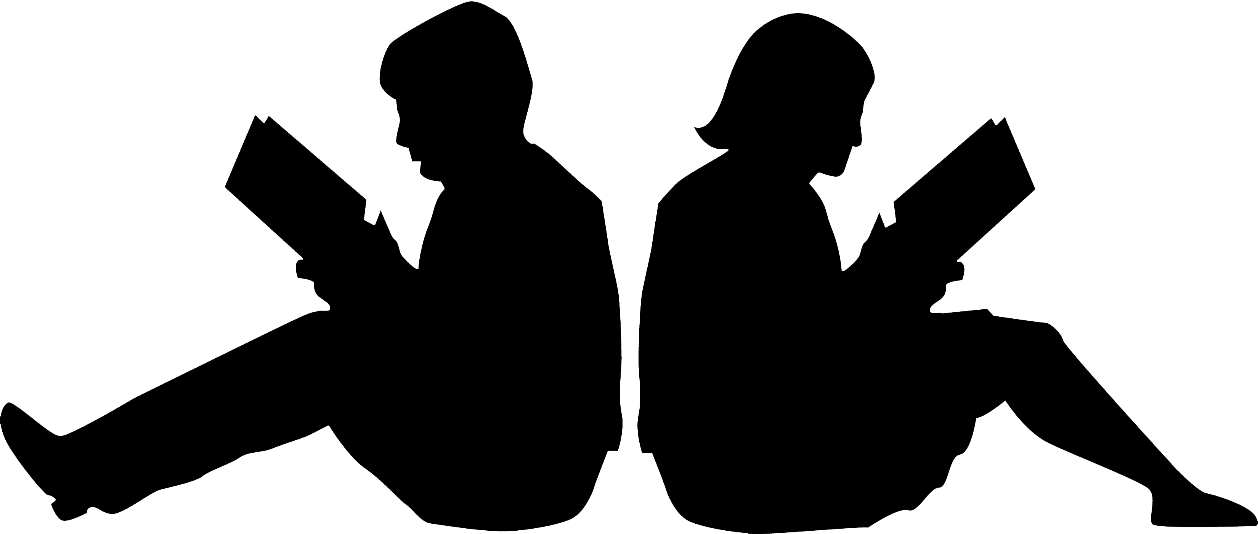 800L
Lexile Reader Measure
Lexile Text Measure
700L
600L
500L
400L
300L
200L
BEGINNING READER & TEXT
This presentation constitutes the confidential information of MetaMetrics, Inc.  
Copyright ©2017.  All rights reserved.
[Speaker Notes: Lexile defines the (CLICK) quantitative complexity of reading material AND (CLICK) also measures the independent reading ability of individual readers.]
ADVANCED READER & TEXT
Reading Ability
1200L
Readability
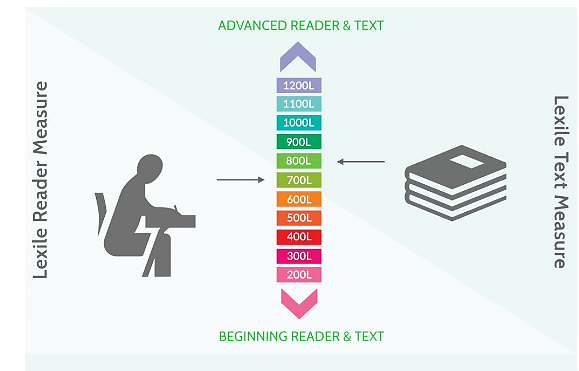 1100L
1000L
900L
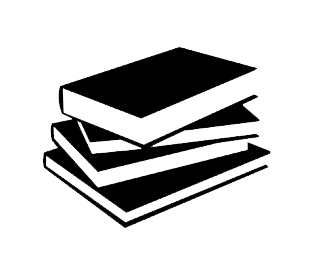 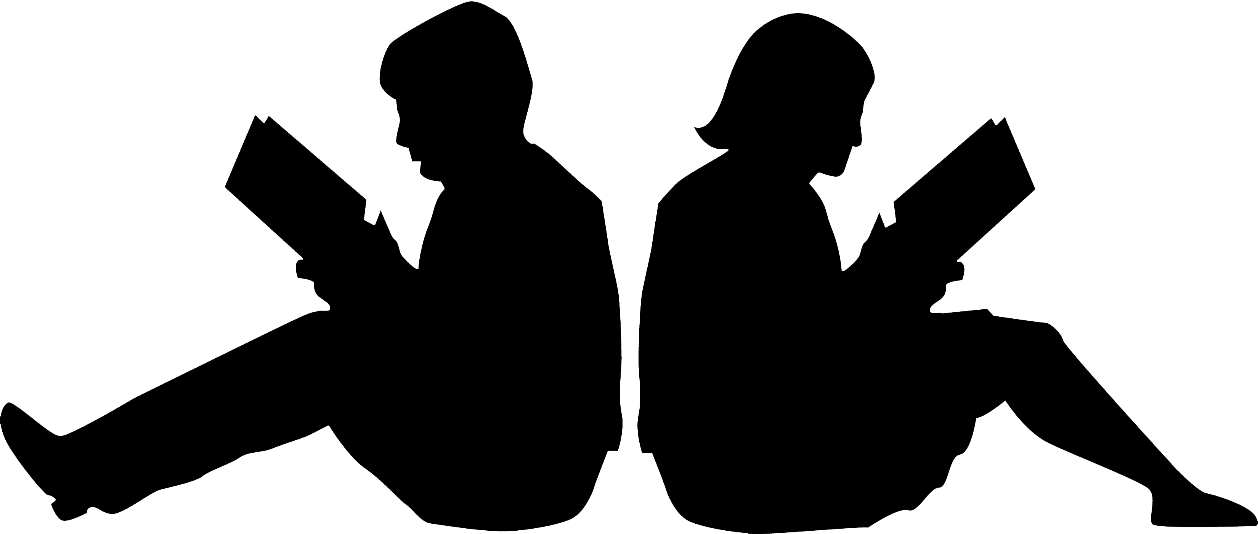 800L
Lexile Reader Measure
Lexile Text Measure
700L
600L
500L
400L
300L
200L
BEGINNING READER & TEXT
This presentation constitutes the confidential information of MetaMetrics, Inc.  
Copyright ©2017.  All rights reserved.
[Speaker Notes: Andrea

Lexile defines the (CLICK) quantitative complexity of reading material AND (CLICK) also measures the independent reading ability of individual readers.]
Lexile Scores for Grades 3-8
Always at individual student level, not averaged for groups of students
Lexile scores for individual students are located
Online in Reporting
Printable PDFs of Individual Student Report (ISR)
Assessments that report out Lexile score
WVGSA
Computer Adaptive Comprehensive Interim Assessment (CA-CIA)
Fixed Form Comprehensive Interim Assessment (FF-CIA)
19
Additional Tools to Determine Student’s Lexile Measure
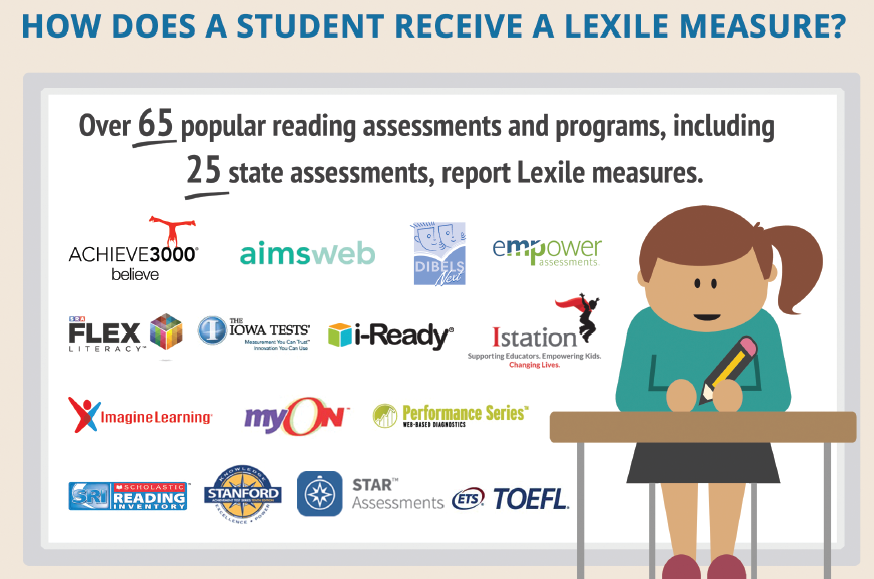 20
Where Students’ Reading Skills Should Be to Graduate CCR
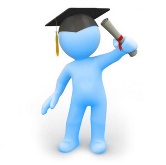 CCR: 1200L – 1380L
LEXILE MEASURE
GRADE
This presentation constitutes the confidential information of MetaMetrics, Inc.  
Copyright ©2017.  All rights reserved.
21
[Speaker Notes: Becoming a college- and career-ready reader doesn’t happen overnight. To develop college- and career-ready reading skills, students need to work with a range of increasingly complex texts over the course of their school years.]
WV CCR Standards Text Complexity Expectations
*English Language Arts Standards 18 and 19 provide more detailed grade-level expectations.
22
[Speaker Notes: To support the need for students to work with increasingly complex texts each school year, the WV College- and Career- Readiness Standards for English Language Arts define the Lexile range goals for each programmatic level in the section titled “Text Complexity Expectations”. Specific grade level expectations are defined in Standards 18 and 19.]
Lexile measures informinstructional planning by:
Forecasting independent reading comprehension rate
Providing data for selecting “just right” texts
Providing data for differentiating instruction with grade-level texts
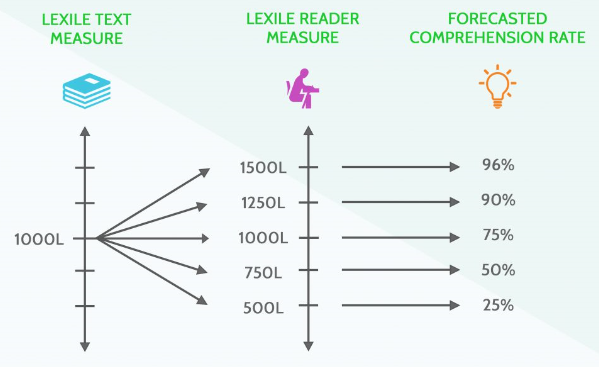 23
[Speaker Notes: Lexile measures inform instructional planning by:
(CLICK)Forecasting independent reading comprehension rate
(CLICK)Providing data for differentiating texts
(CLICK)Providing data for differentiating instruction]
Lexile Measures: Forecast Comprehension
LEXILE TEXTMEASURE
FORECASTED COMPREHENSION RATE
LEXILE READERMEASURE
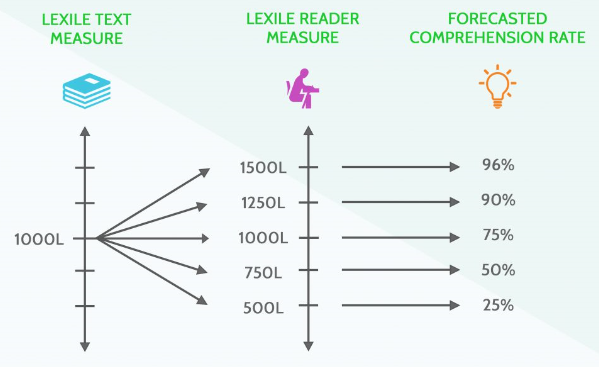 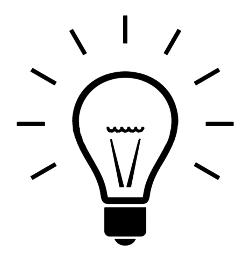 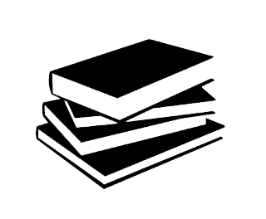 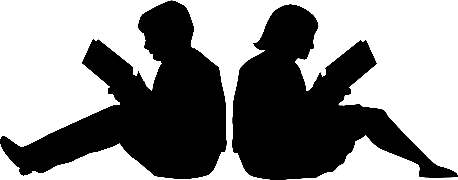 24
This presentation constitutes the confidential information of MetaMetrics, Inc.  
Copyright ©2017.  All rights reserved.
[Speaker Notes: Using Lexile measures to discuss both readers and texts allows us to forecast how well a reader will comprehend the text. For example, (CLICK) if we look at the chart on the slide we see that a reader with a Lexile measure of 1000L can be expected to experience at least 75% comprehension on a text that measures 1000L. 
However, (CLICK) when a reader with a Lexile measure of 750L is paired with a text that measures at 1000L, then the forecasted comprehension decreases to only 50%.
(CLICK) When a reader with a Lexile measure of 1250L is paired with a text that measures at 1000L, then the forecasted comprehension increases to 90%.]
Lexile Measures: Forecast Comprehension
LEXILE TEXTMEASURE
FORECASTED COMPREHENSION RATE
LEXILE READERMEASURE
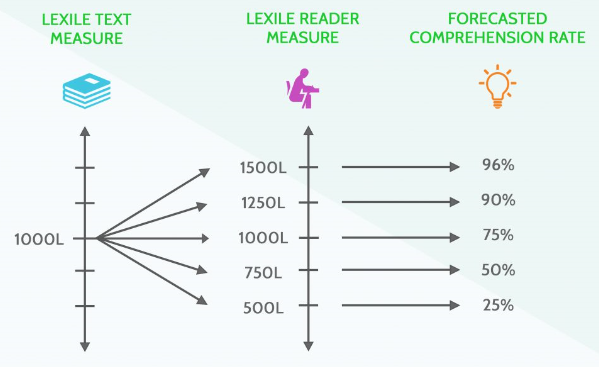 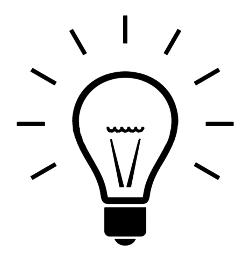 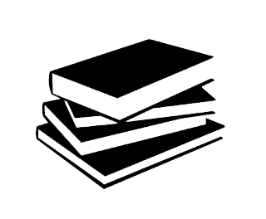 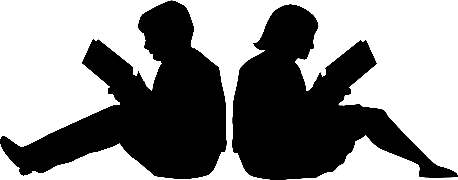 25
This presentation constitutes the confidential information of MetaMetrics, Inc.  
Copyright ©2017.  All rights reserved.
[Speaker Notes: Using Lexile measures to discuss both readers and texts allows us to forecast how well a reader will comprehend the text. For example, (CLICK) if we look at the chart on the slide we see that a reader with a Lexile measure of 1000L can be expected to experience at least 75% comprehension on a text that measures 1000L. 
However, (CLICK) when a reader with a Lexile measure of 750L is paired with a text that measures at 1000L, then the forecasted comprehension decreases to only 50%.
(CLICK) When a reader with a Lexile measure of 1250L is paired with a text that measures at 1000L, then the forecasted comprehension increases to 90%.]
Lexile Measures: Forecast Comprehension
LEXILE TEXTMEASURE
FORECASTED COMPREHENSION RATE
LEXILE READERMEASURE
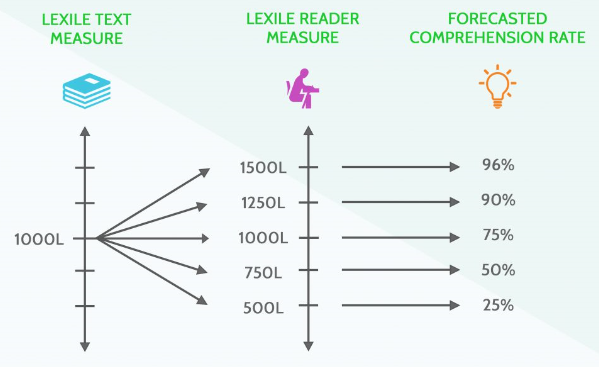 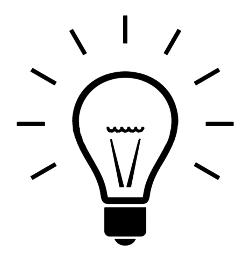 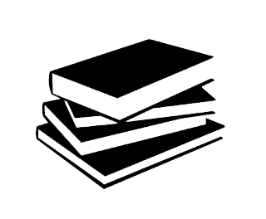 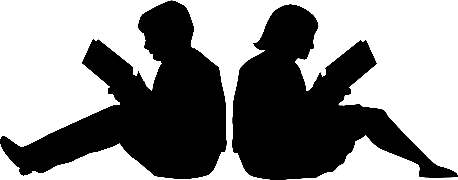 26
This presentation constitutes the confidential information of MetaMetrics, Inc.  
Copyright ©2017.  All rights reserved.
[Speaker Notes: Using Lexile measures to discuss both readers and texts allows us to forecast how well a reader will comprehend the text. For example, (CLICK) if we look at the chart on the slide we see that a reader with a Lexile measure of 1000L can be expected to experience at least 75% comprehension on a text that measures 1000L. 
However, (CLICK) when a reader with a Lexile measure of 750L is paired with a text that measures at 1000L, then the forecasted comprehension decreases to only 50%.
(CLICK) When a reader with a Lexile measure of 1250L is paired with a text that measures at 1000L, then the forecasted comprehension increases to 90%.]
Reader and Text Measures
A reader’s Lexile range spans up to 50L above and 100L below his/her Lexile measure.

Matching a reader’s Lexile measure to a text with the same Lexile measure leads to an expected 75% comprehension rate when reading independently.
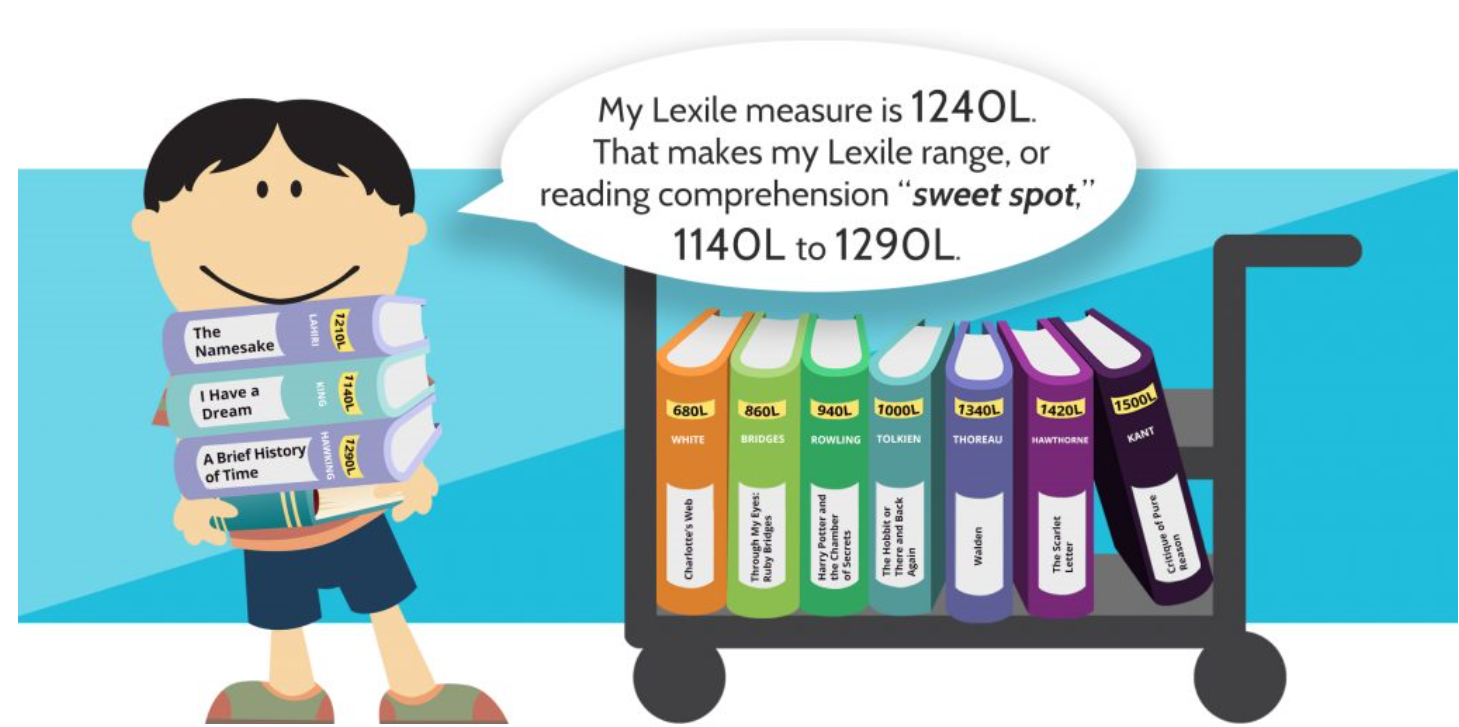 This presentation constitutes the confidential information of MetaMetrics, Inc.  
Copyright ©2017.  All rights reserved.
27
[Speaker Notes: In addition to determining the complexity of a text, Lexile measures can also be used to provide us with information about how well a reader will comprehend a given text. 
(CLICK) A reader’s Lexile range spans up to 50L above and 100L below his/her Lexile measure. 
(CLICK) Because the text and the reader are measured on the same scale, matching a reader’s Lexile measure to a text with the same Lexile measure leads to an expected 75% comprehension rate when reading independently. 
As depicted in the graphic here, a reader with a Lexile measure of 1240L can be expected to have at least a 75% comprehension rate on texts between 1140L and 1290L.]
Why 75% Comprehension?
Research suggests that at 75% a reader…

can have a successful reading experience without frustration or boredom.

can achieve “functional comprehension” of the text.

will be sufficiently challenged (by vocabulary and syntax). 


			75% is the “right amount of challenge”
Challenge Matching
[Speaker Notes: This is different from a student’s “independent” level.  This is expected rate of comprehension when reading this text independently.  Growth mindset – Zone of Proximal Development]
Creating the Right Amount of Challenge
Readability of text paired with reading ability of student forecasts…
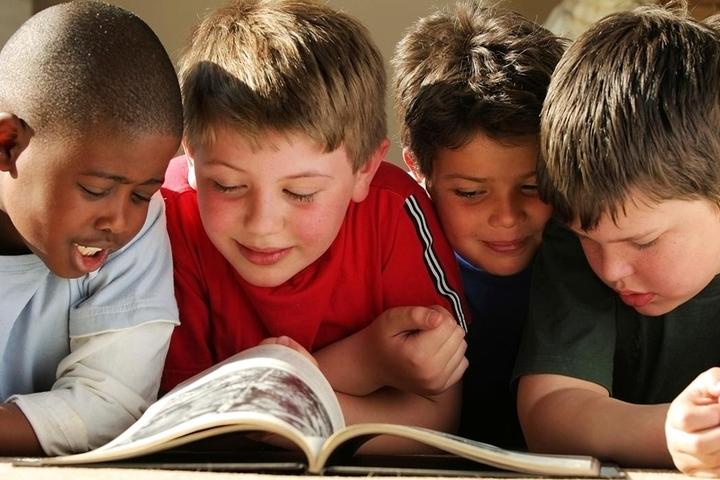 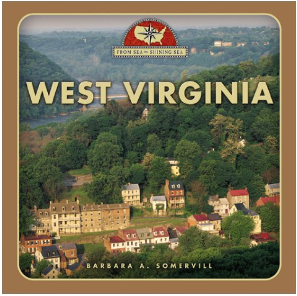 Productive Struggle
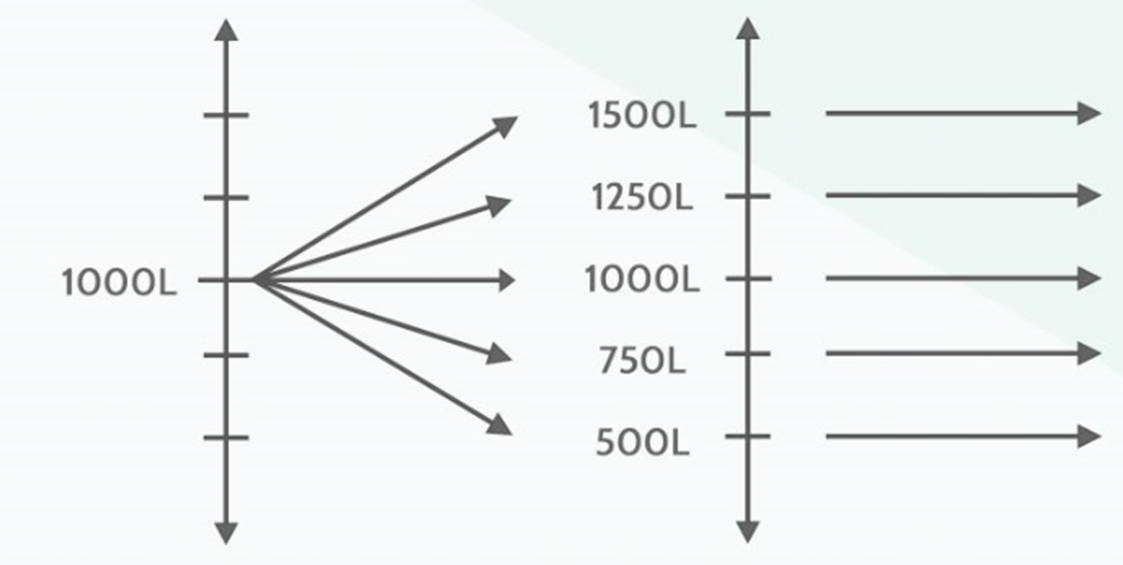 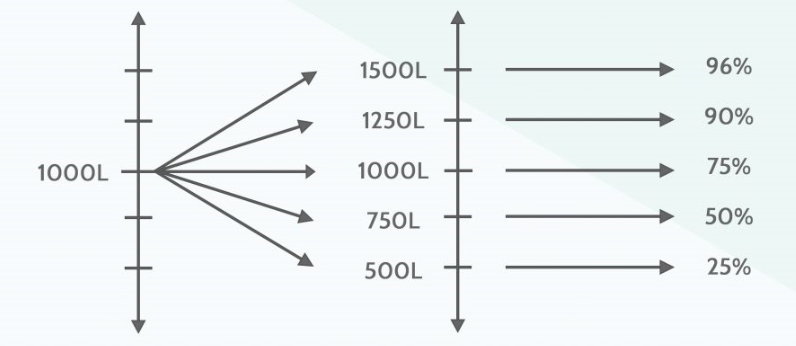 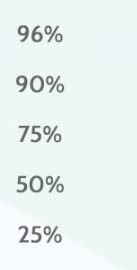 29
This presentation constitutes the confidential information of MetaMetrics, Inc.  
Copyright ©2017.  All rights reserved.
Creating the Right Amount of Challenge
Readability of text paired with reading ability of student forecasts…
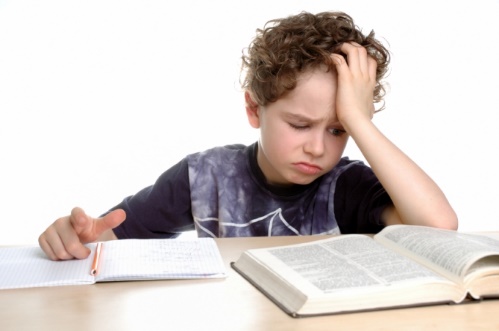 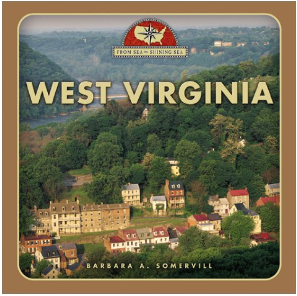 Destructive 
Struggle
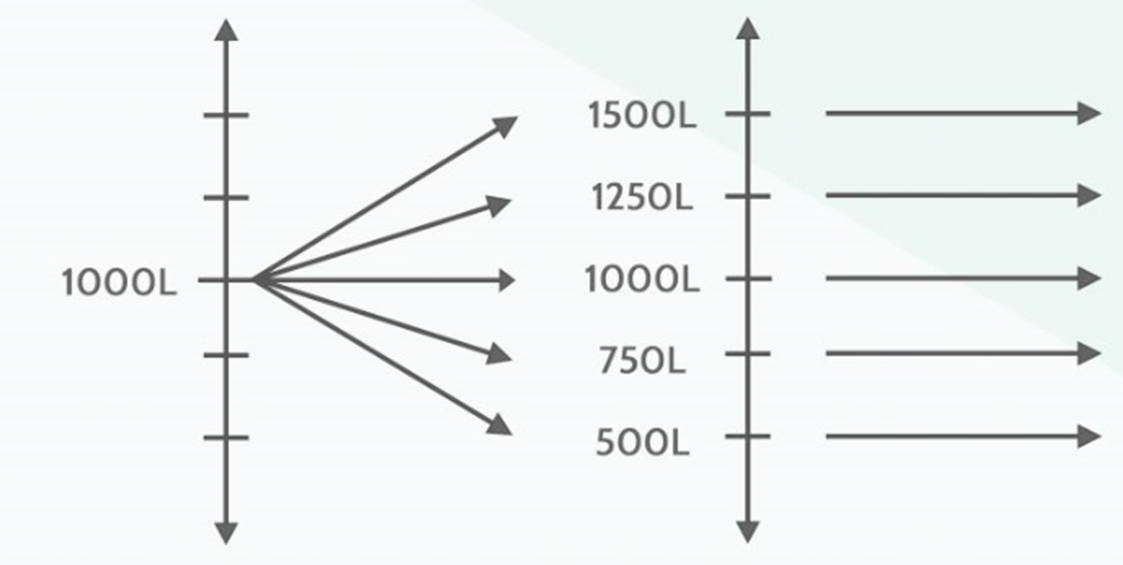 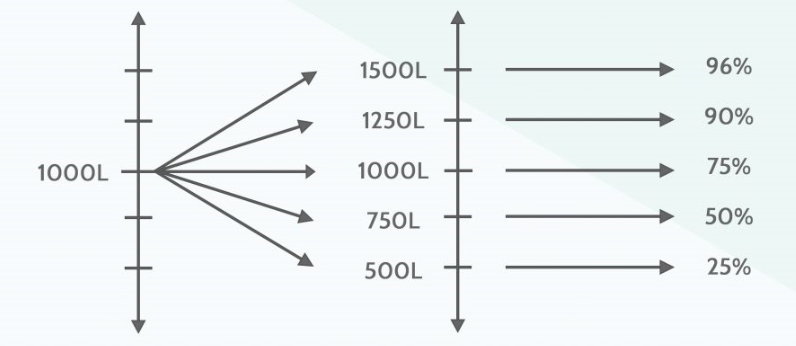 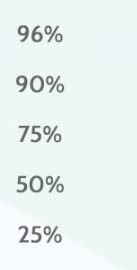 30
This presentation constitutes the confidential information of MetaMetrics, Inc.  
Copyright ©2017.  All rights reserved.
[Speaker Notes: Growth mindset – Carol Dweck, Angela Duckworth]
Creating the Right Amount of Challenge
FORECASTED COMPREHENSION RATE INDICATES…
Readability of text paired with reading ability of student forecasts…
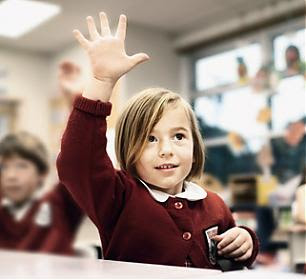 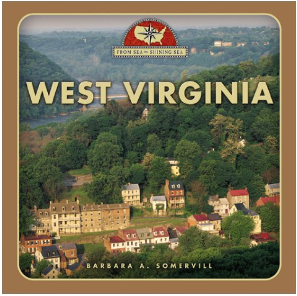 Little or No Struggle
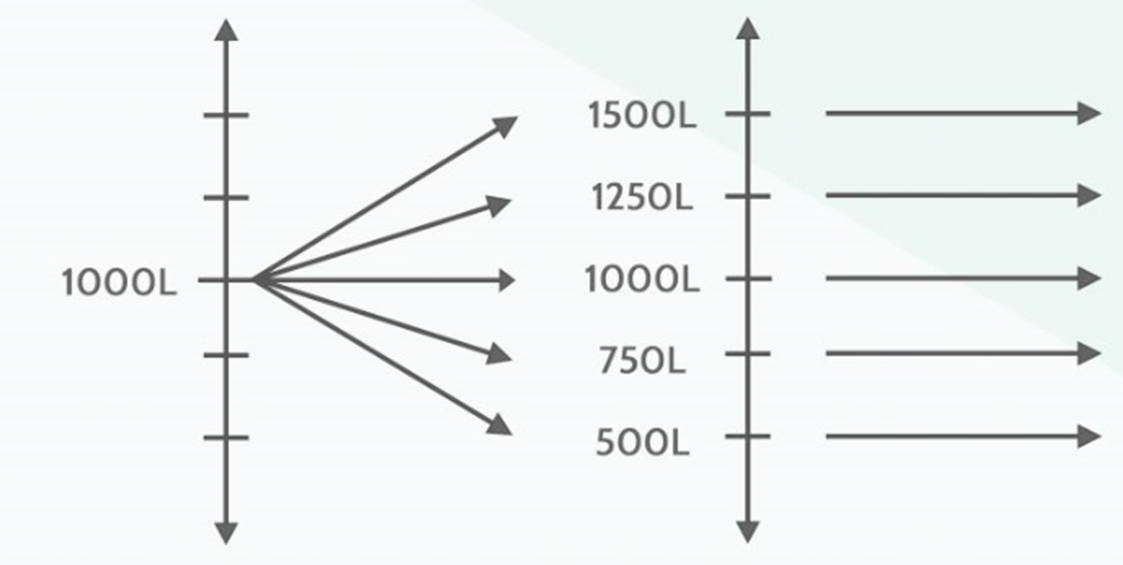 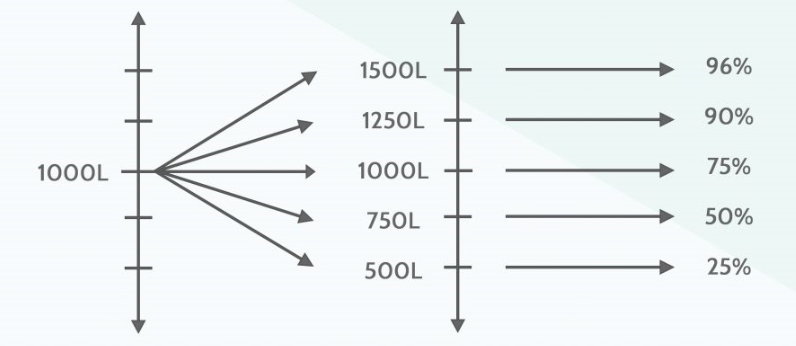 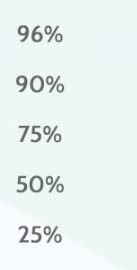 31
This presentation constitutes the confidential information of MetaMetrics, Inc.  
Copyright ©2017.  All rights reserved.
Opportunities to Master Grade-Level Standards Through Multiple Text Selection
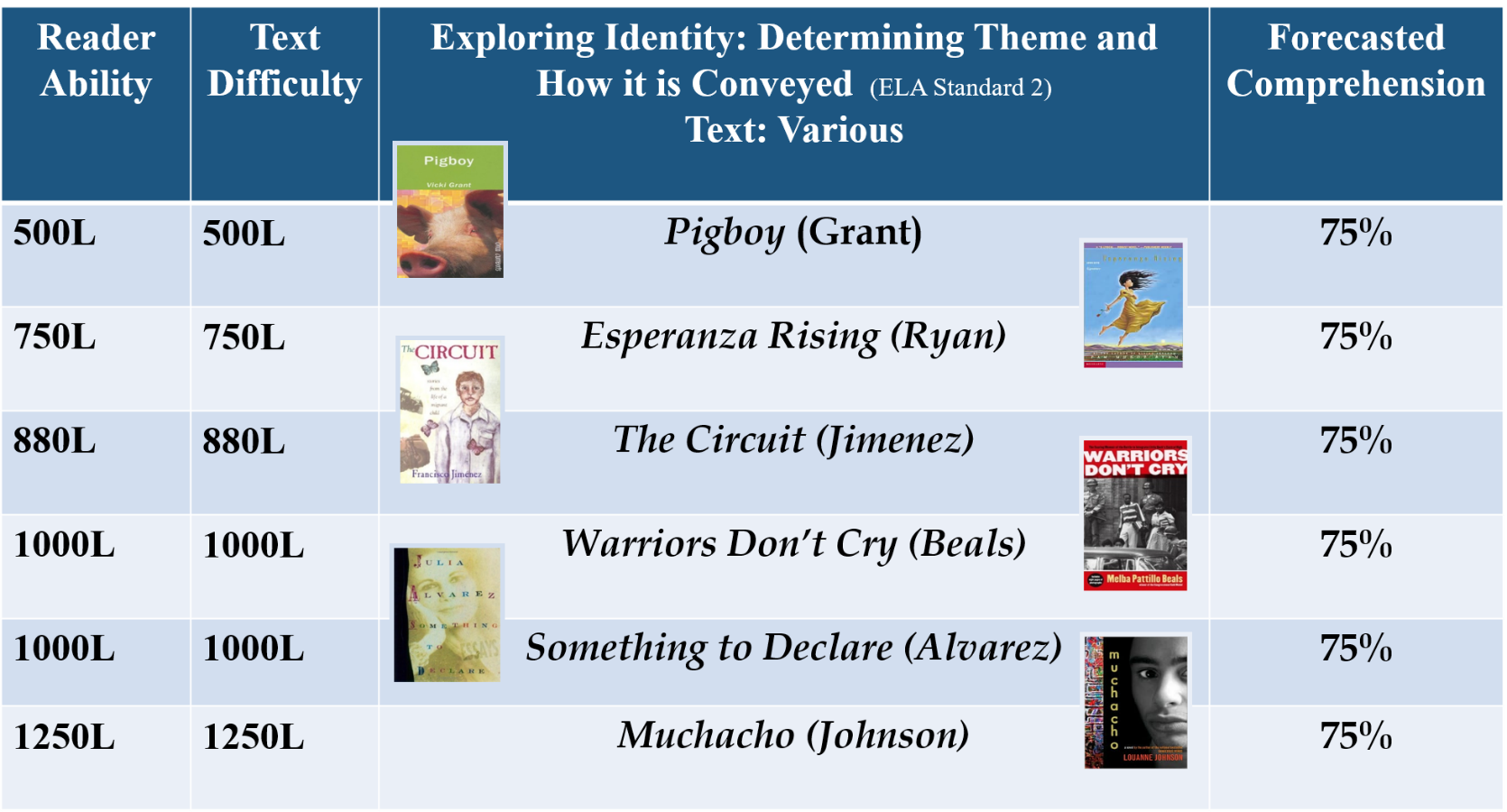 Instruction Promotes:
Independent reading
Productive struggle with   “just right” texts
Small group and whole group discussion of:
key ideas & details
craft & structure
vocabulary & language
32
[Speaker Notes: NOTE: The two uses for Lexile Measure that are being shared are both necessary for students to grow as readers.

Teachers and Parents can also use Lexile measures to help students locate texts that they can read independently and that will keep them moving towards success with more and more complex texts.]
When using multiple texts, make certain that all options:
include necessary content specific language.
accurately and completely address the CCR standard(s).
are appropriate for students.
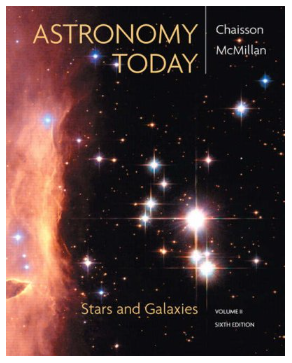 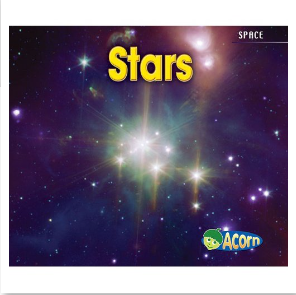 1370L
300L
vs
33
[Speaker Notes: When substituting a text based on Lexile measure, check the text carefully to make sure that it:
includes the content specific language needed to fully understand the content/concept.
(CLICK)accurately and completely addresses the concepts of the learning standard(s) for which it was selected.
(CLICK) is appropriate for the age of your students (text and graphics):
many texts with a low Lexile measure are designed for younger children 
some texts are “High Interest-Low Lexile” (HL) and are designed for older audiences.]
Remember: Students Need a Steady Diet of Increasingly Complex Texts to Become College- and Career- Ready Readers
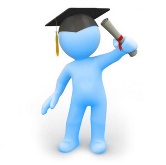 This presentation constitutes the confidential information of MetaMetrics, Inc.  
Copyright ©2017.  All rights reserved.
34
[Speaker Notes: To ensure that (CLICK) all students are progressing toward college and career readiness goals, classroom instruction must also utilize texts that have Lexile measures within the grade-level complexity guidelines.]
Differentiated Instruction with Same Text
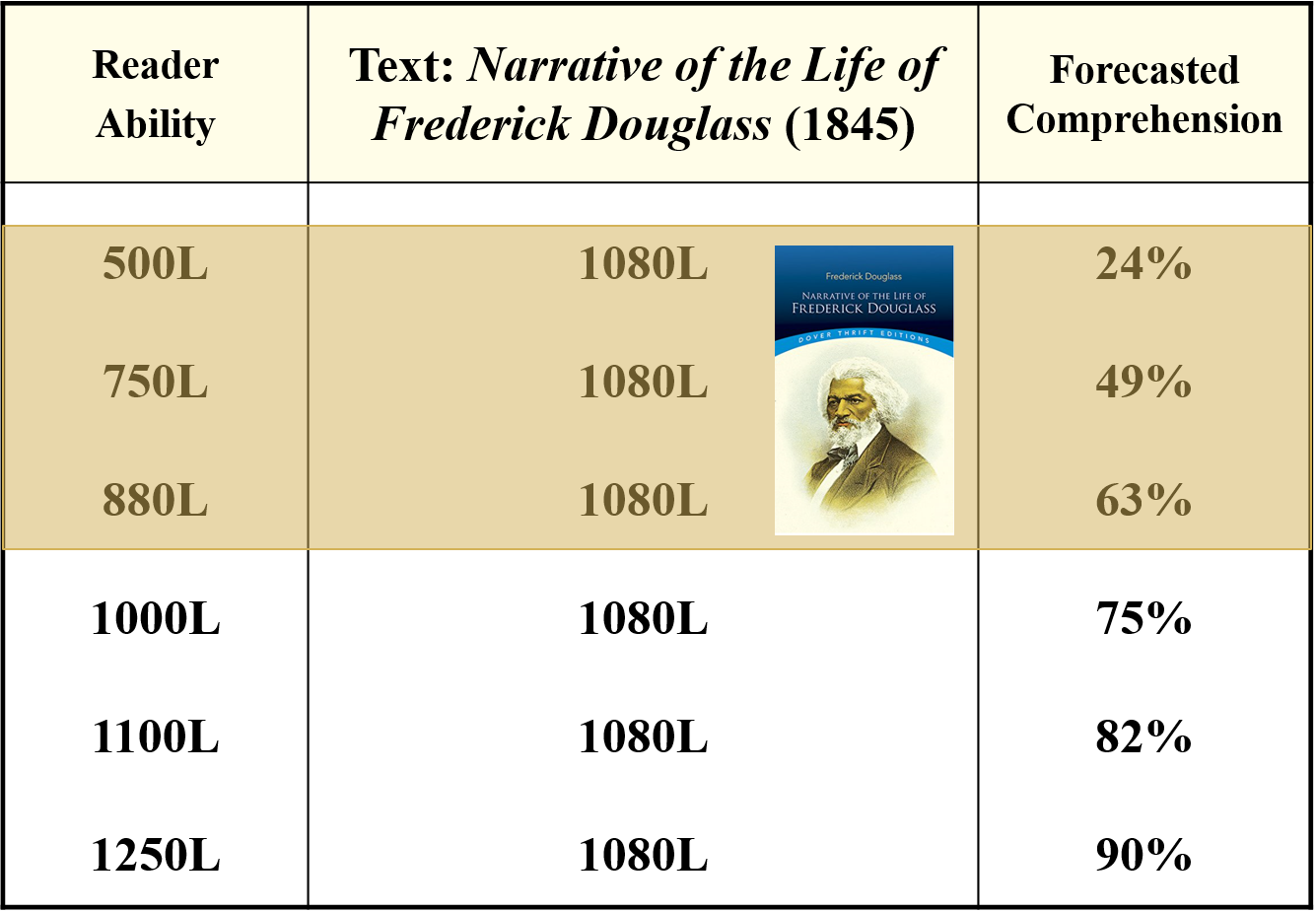 More Readability Supports:
Read aloud 
Shared reading

Comprehension Supports:
Guided reading
Build/access knowledge
Unpack syntax
Address vocabulary
35
[Speaker Notes: NOTE: The two uses for Lexile Measure that are being shared are both necessary for students to grow as readers.

Teachers and parents can also use Lexile measures to better understand what supports are needed in order to personalize instruction for students. For example, students whose Lexile measure is more than 50 points below the measure of a text might benefit from instructional supports like guided reading or scaffolded tasks to increase their comprehension and help them grow as readers.]
Differentiated Instruction with Same Text
Additional Supports:
Note-taking 
Scaffold TDQs
Chunk text
Graphic organizers
Peer mentor
Dictionary/Thesaurus
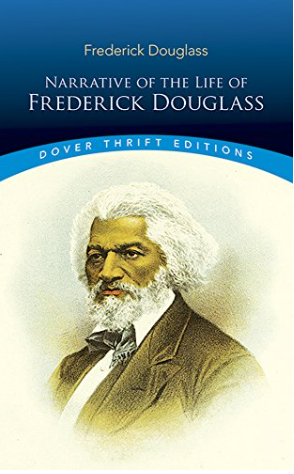 This presentation constitutes the confidential information of MetaMetrics, Inc.  
Copyright ©2017.  All rights reserved.
[Speaker Notes: DETAILED Other supports might include activities to build or access knowledge, to unpack the syntax of the text, or to provide vocabulary support. (CLICK) Teachers may also support students with strategies for taking notes, scaffolding text dependent questions, or chunking the text into more manageable portions.]
Differentiated Instruction with Same Text
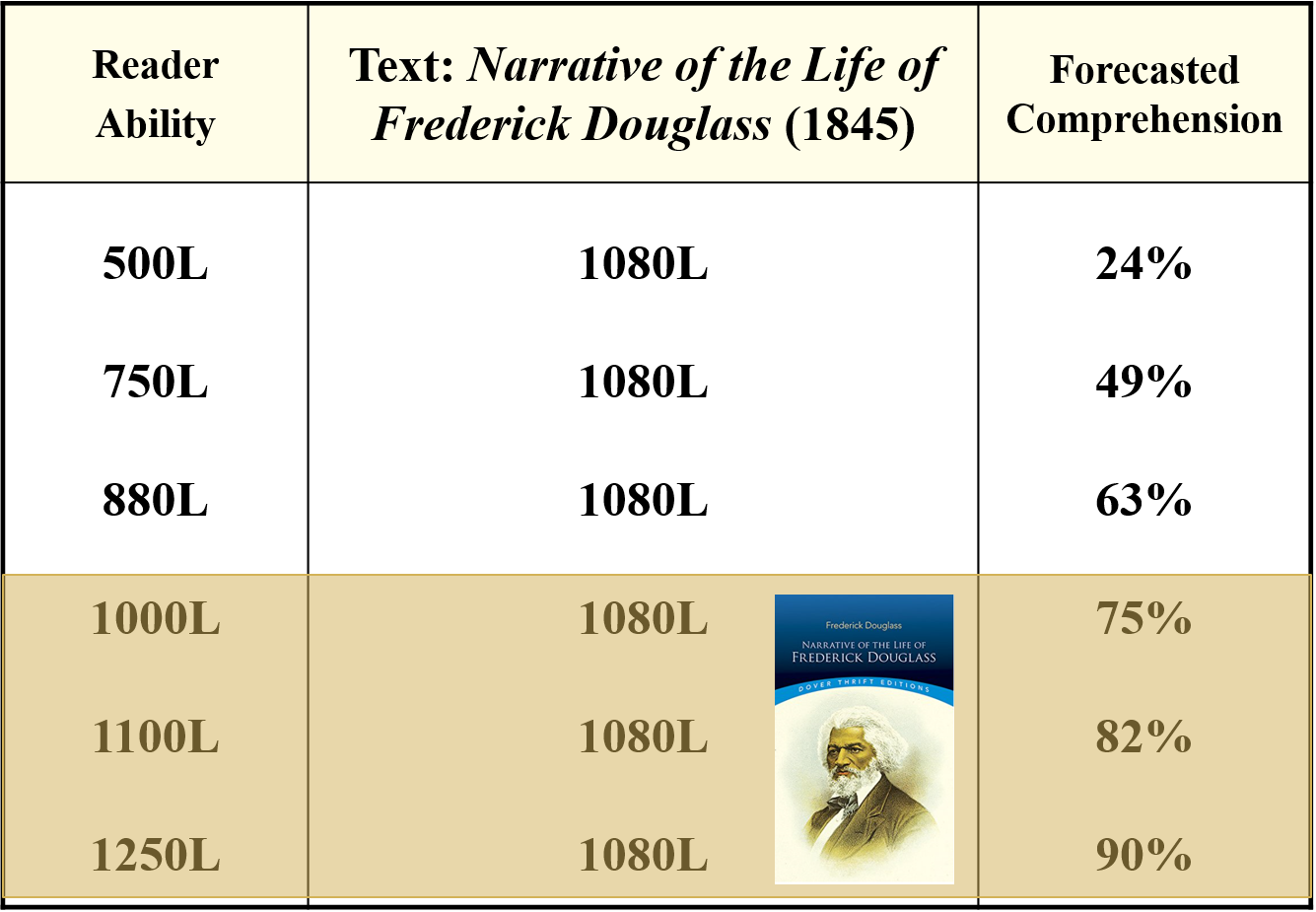 Fewer Readability Supports:
Independent reading
Peer partner reading

Comprehension Supports:
Guided reading
Paired texts
Deeper questioning
Research extensions
37
[Speaker Notes: Teachers and parents can also use Lexile measures to better understand what supports are needed in order to personalize instruction for students. For example, students whose Lexile measure is more than 50 points below the measure of a text might benefit from instructional supports like guided reading or scaffolded tasks to increase their comprehension and help them grow as readers.]